Дидактическая игра по окружающему миру для 1 класса«Угадайте  насекомых!»
Выполнила: учитель начальной школы 
ТМК ОУ «Дудинская средняя школа №4»
Тюкпеева Н.В.
Насекомое — в почёте,Целый день она в полёте,Опыляет все цветы,Чтоб медку отведал ты.
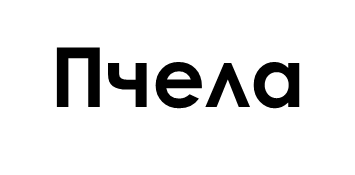 Пролетела мимо ухаВроде муха, но не мухаЭта муха не жужжалаУ нее, ребята, жалоКоль ужалит, будет «ай»Кто же это отгадай!— Муха с жалом? – Чудеса!Знают все это –…
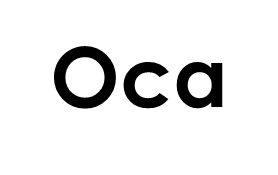 Звучит труба басисто.Не трогайте солиста!Пускай садится на цветокИ пьёт в антракте сладкий сок
Шмель
На цветок пахучийСел цветок летучий.
Бабочка
Не жужжу, когда лежу,Не жужжу, когда хожу.Если в воздухе кружусь,Тут уж вдоволь нажужжусь.
Жук
Разрешенья не спросил,Подлетел — и укусил!
Комар
На вид, конечно, мелковаты,Но всё, что можно, тащат в дом.Неугомонные ребята —Вся жизнь их связана с трудом.
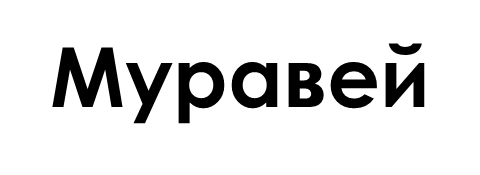 Самолётик лёгкий быстрыйНад цветком летит душистым.Крылья, хвостик и глаза.Это чудо …
Стрекоза
У кого вся спинка в точках?Кто пасётся на листочках?Кого мы просимПодняться в небоИ принести нам оттуда хлеба?
Божья коровка
В зелёных мундирахВ траве на лугахЖивут музыкантыНа длинных ногах.
Кузнечик
Ходит ходок через потолок,Всем надоедает, здоровью угрожает.А как осень придёт,Ещё и кусаться начнёт.
Муха
На поверхности водылетом обитает,Под корой, без суеты,зиму коротает.Ход её длиннющих ног –водной глади мерка.Кто б скользить ещё так мог?Только…
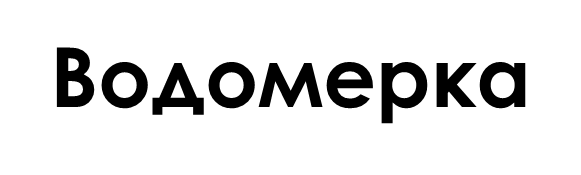 Молодцы!